GLOBE IN XV. GIMNAZIJA
ZAGREB, CROATIA
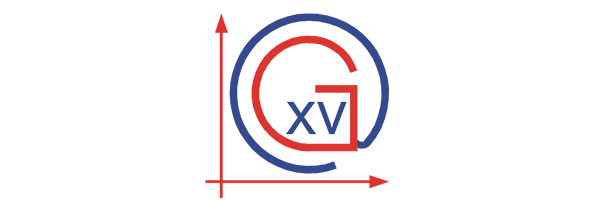 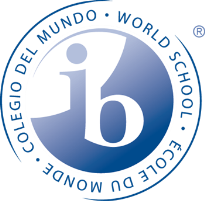 ABOUT OUR SCHOOL XV. GIMNAZIJA
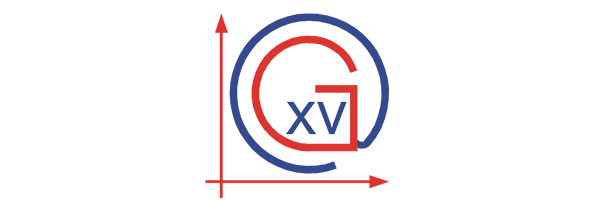 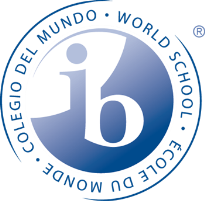 A grammar school dedicated to math and natural sciences
 located in Zagreb, the capital of Croatia
National programme + international IB Programme
About 1200 students
ALSO called MIOC
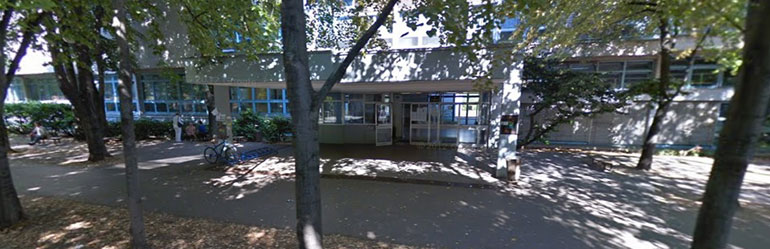 About our GLOBE group
In The GLOBE program since 1996
15 active members
4 globe classes
1 professor mentor and 1 GLOBE alumni
Attended The GLOBE national competition 9 times (2015 - 2nd place, 2016 & 2017 – 1st place)
Active in our school and local community
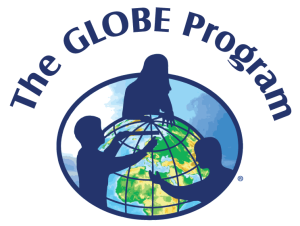 Measurements
we regularly conduct measurements in:
Atmosphere (school atmosphere station)
Water (Maksimir and Jarun lakes)
Soil
Phenology
Biometry
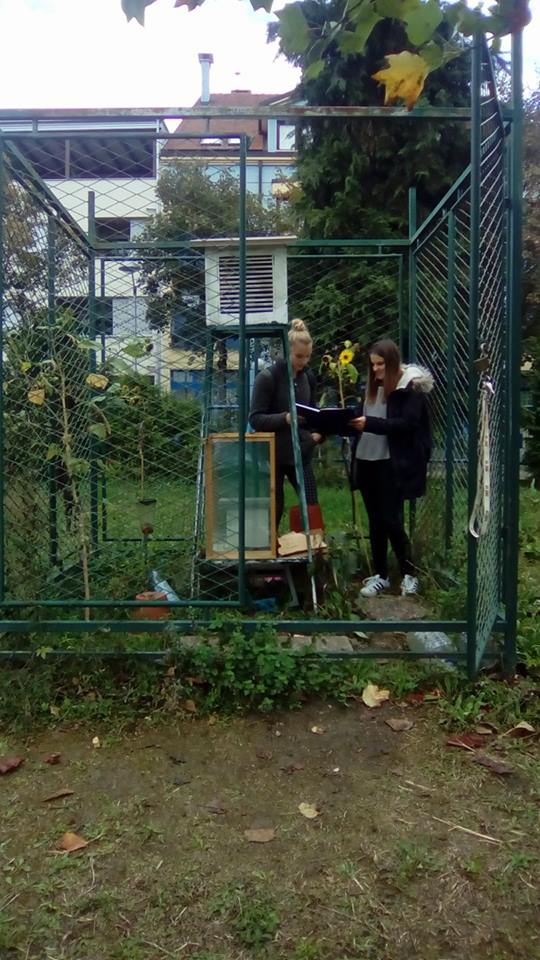 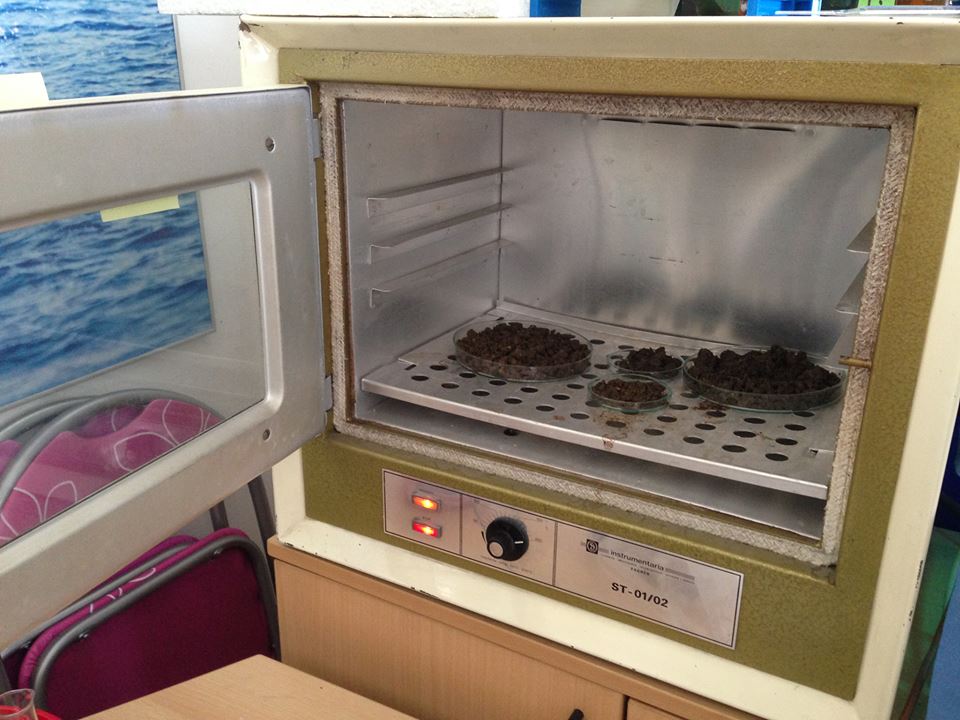 Activity in our school and local community
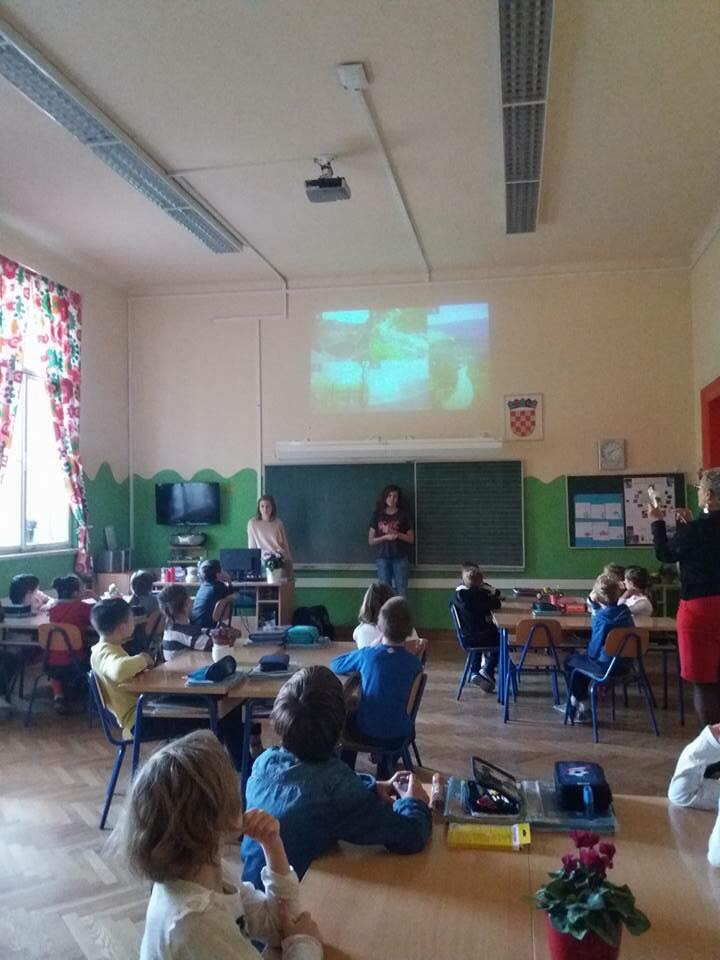 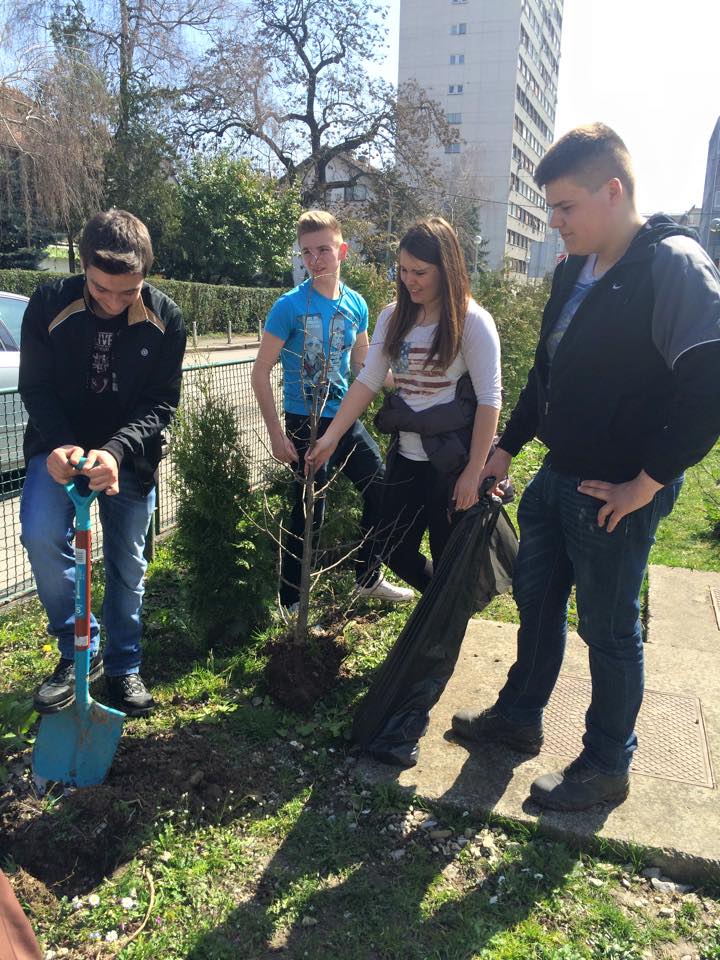 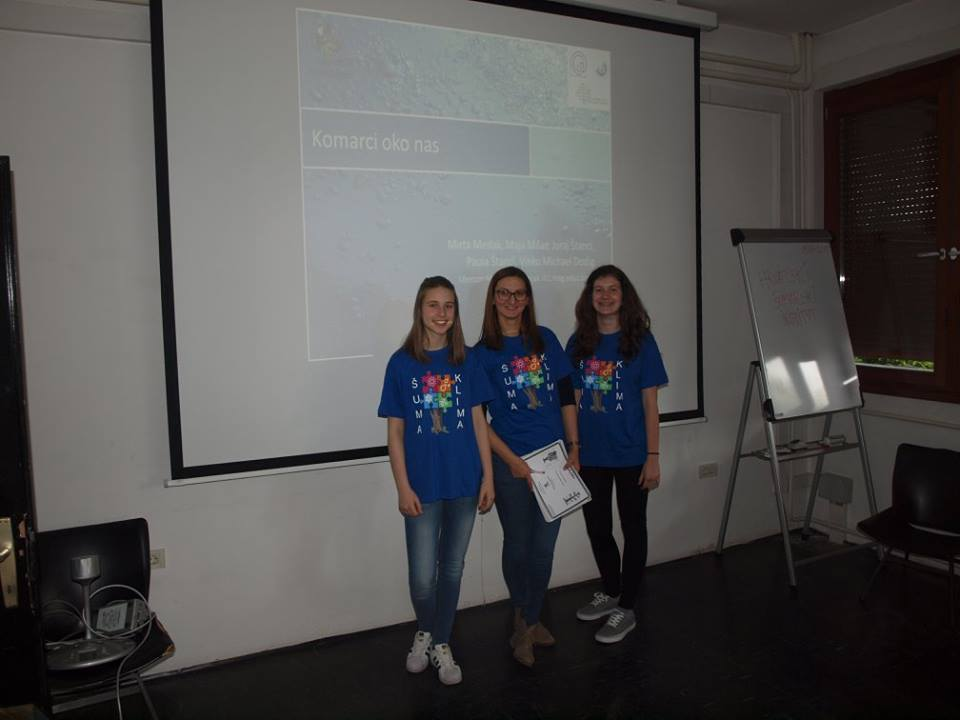 ‘Kids to kids’, informing primary school students about water pollution and preserving water
Making our school district more green by planting trees
Presenting our research project at the Forestry Institute in Zagreb
Activity in our school and local community
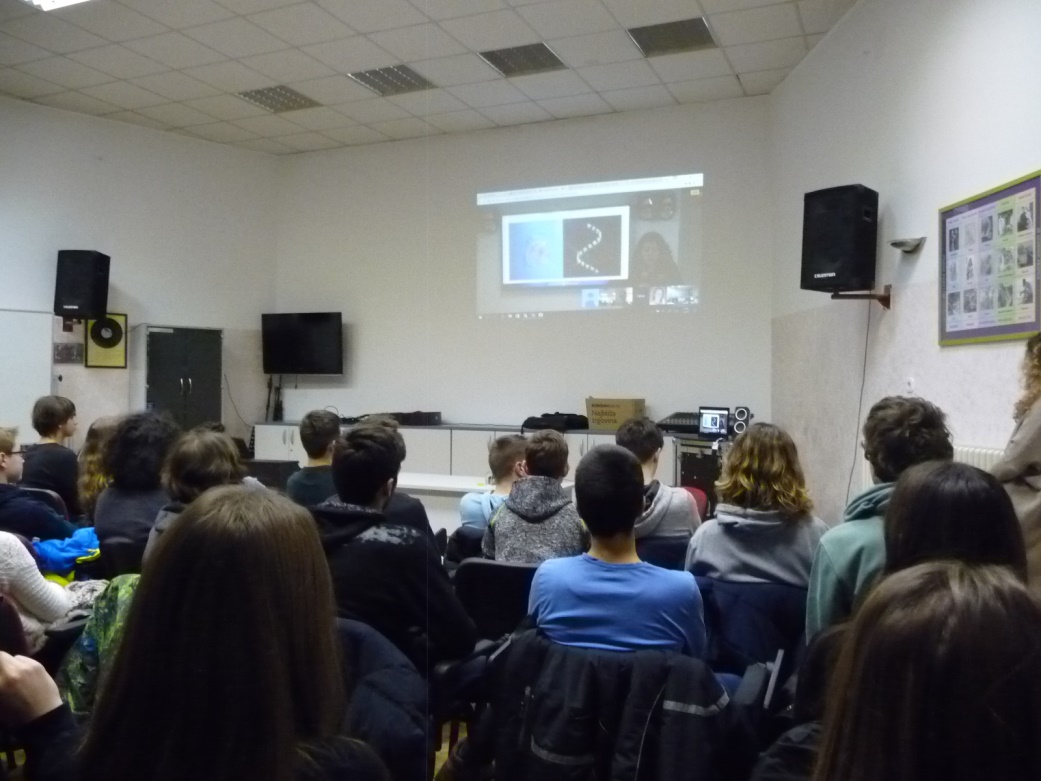 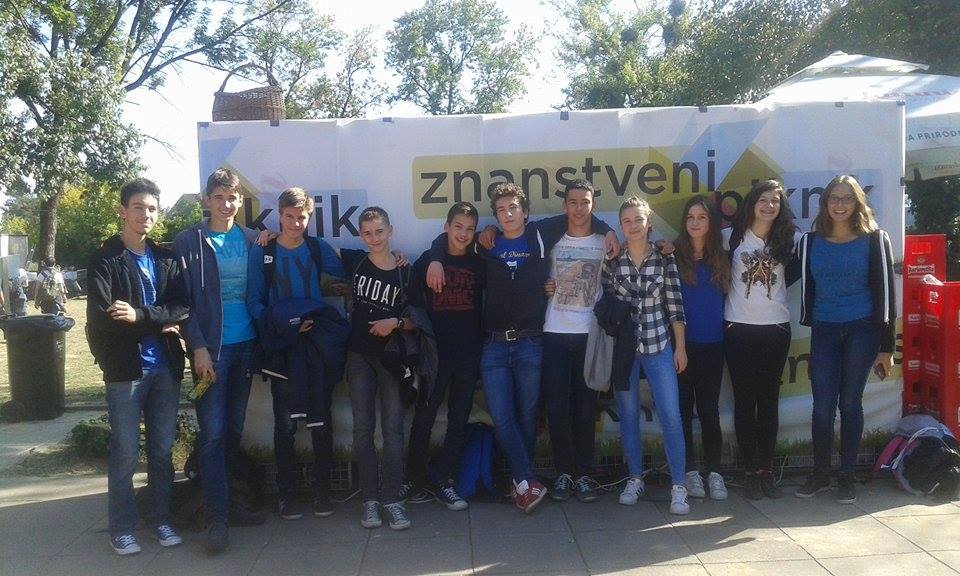 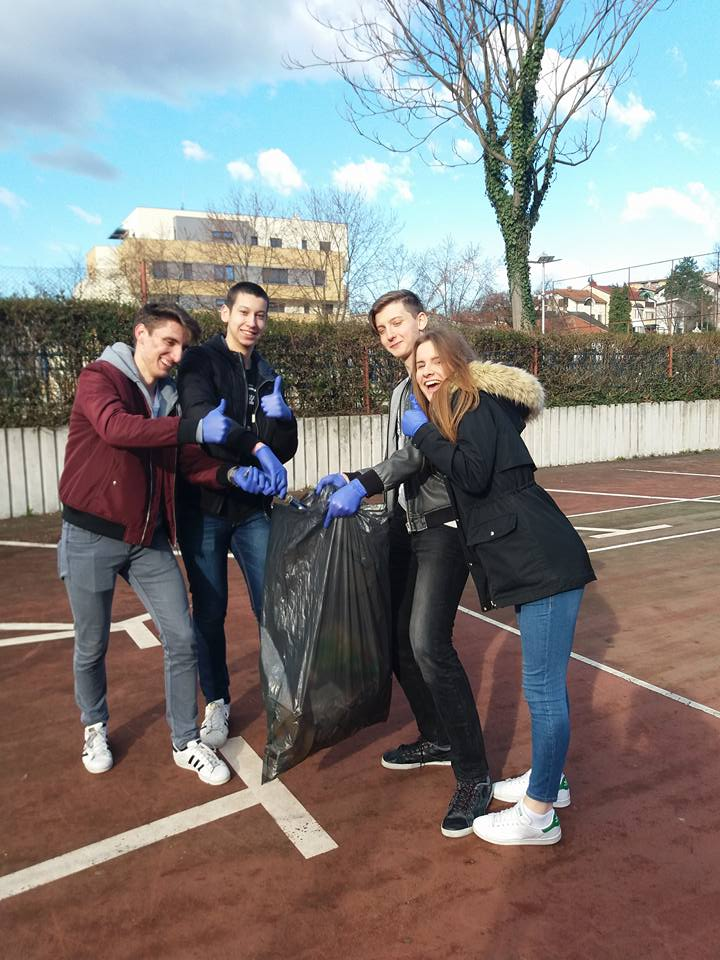 A webinar which we organised in collaboration with Schmidt Ocean Institute & NASA
Participating in the ‘Scientific Picnic’ and collaborating with GLOBE alumni
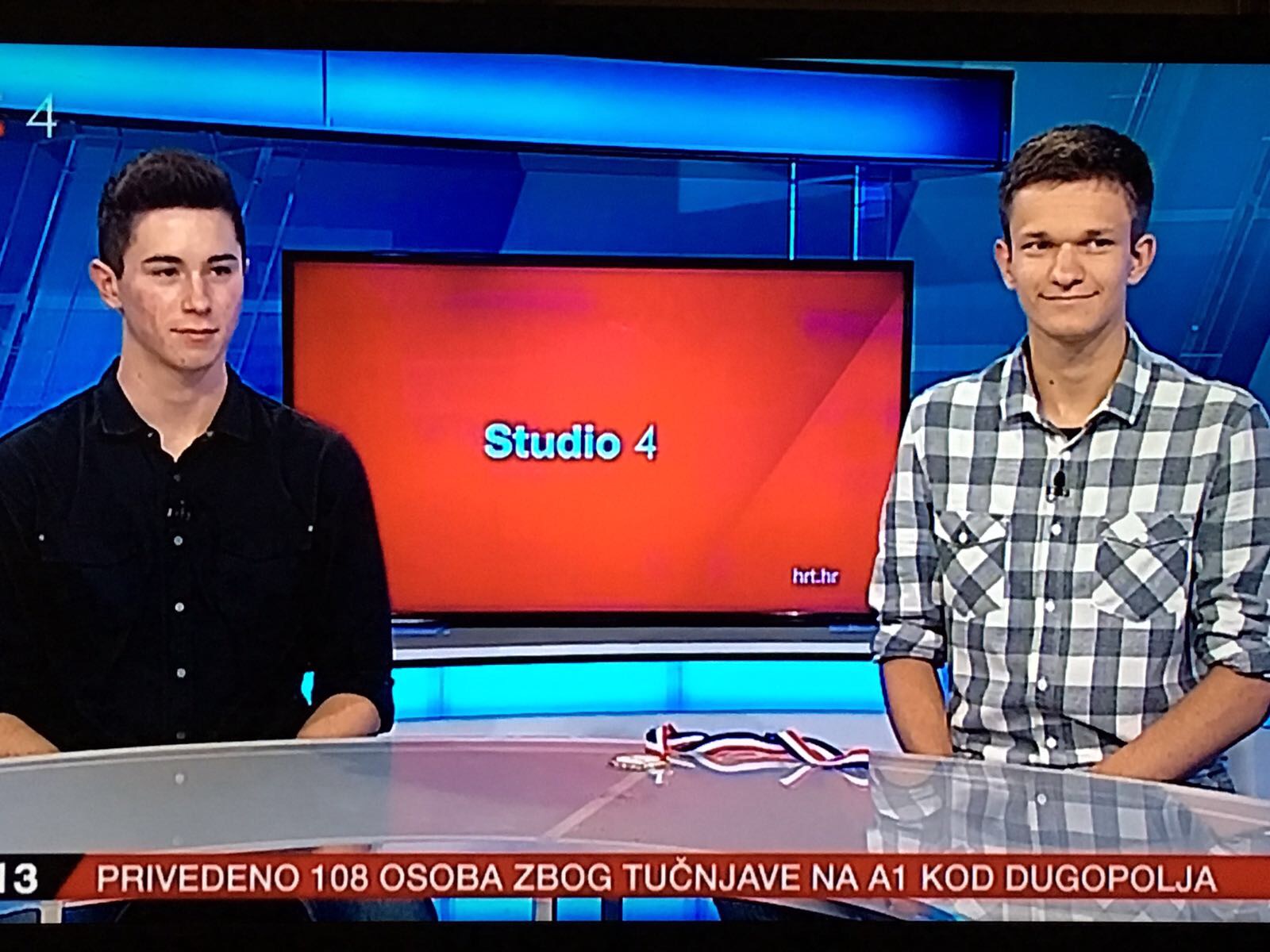 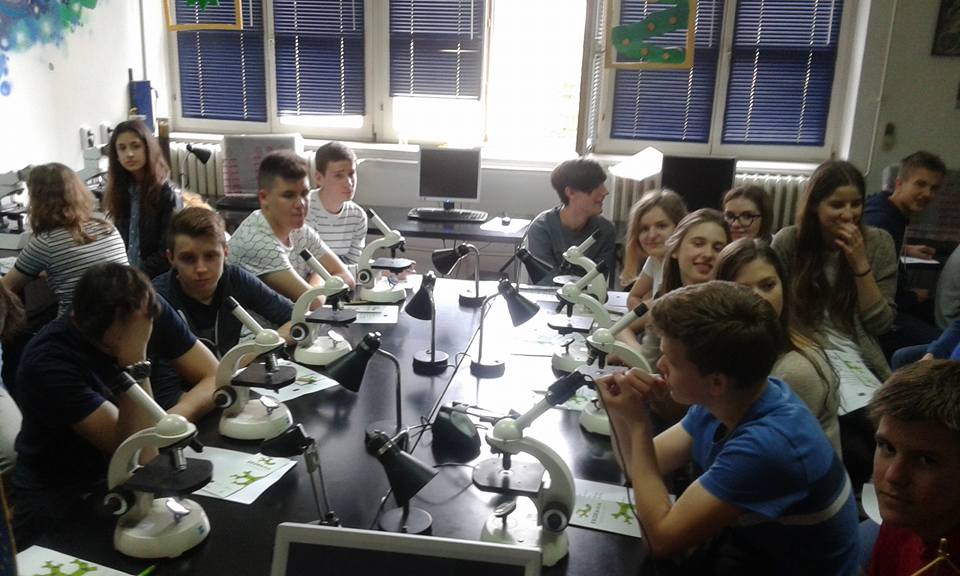 We annually organise cleaning of the school district
Visiting an collaborating with Faculty of Science in Zagreb
Talking about our recent project and GLOBE on a Croatian national TV channel
Globe in our school
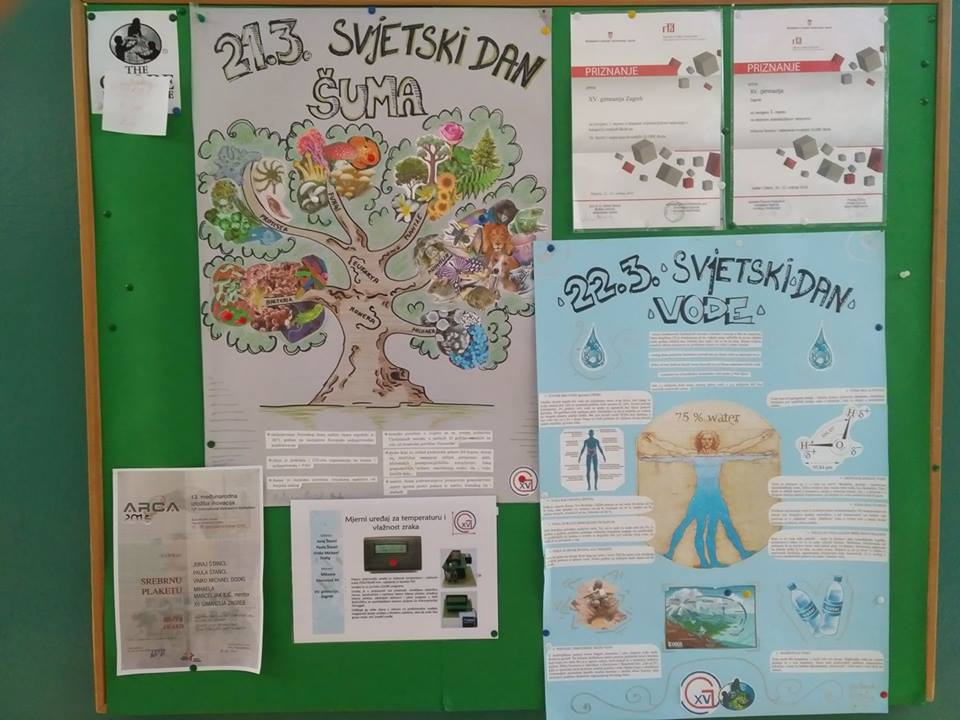 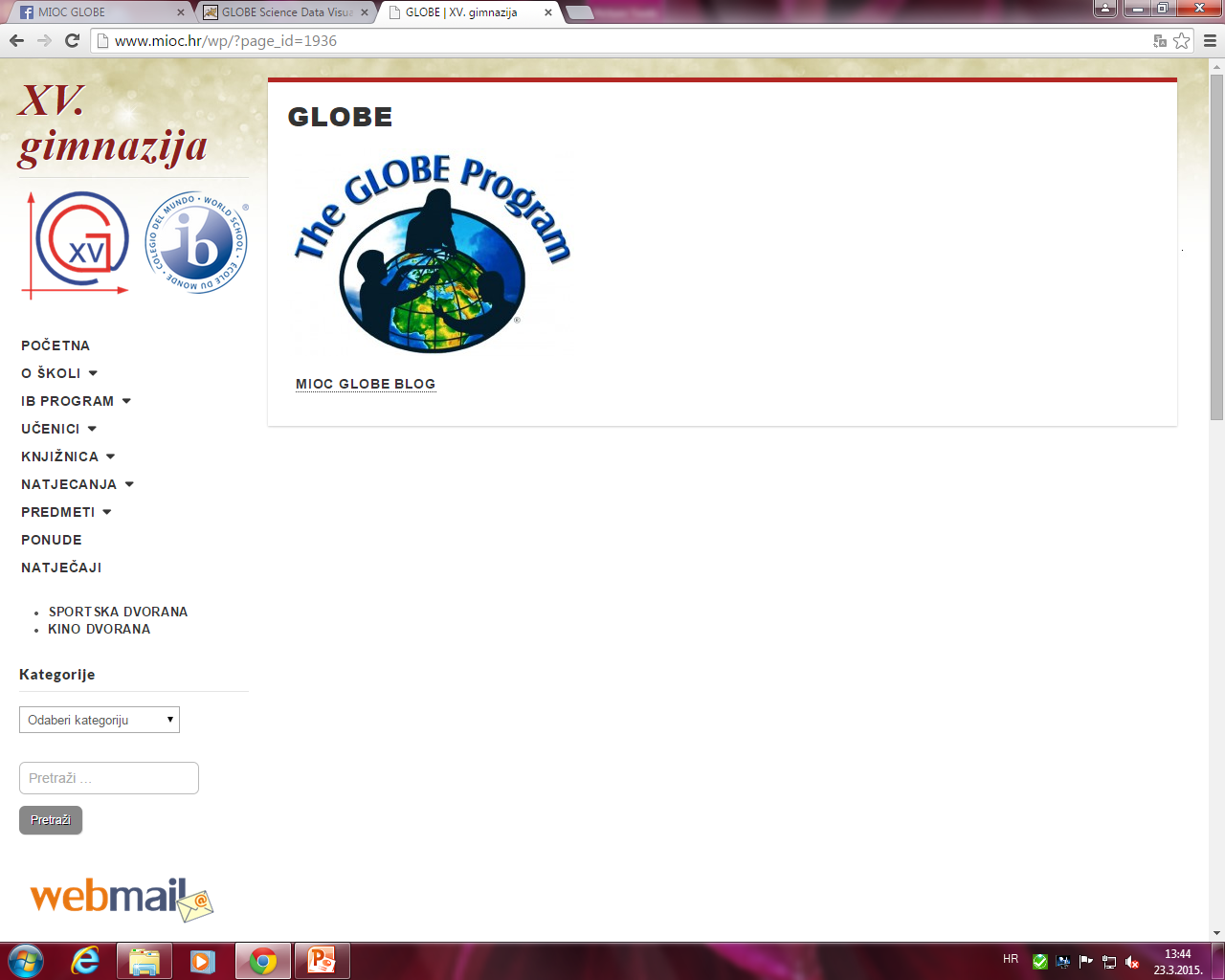 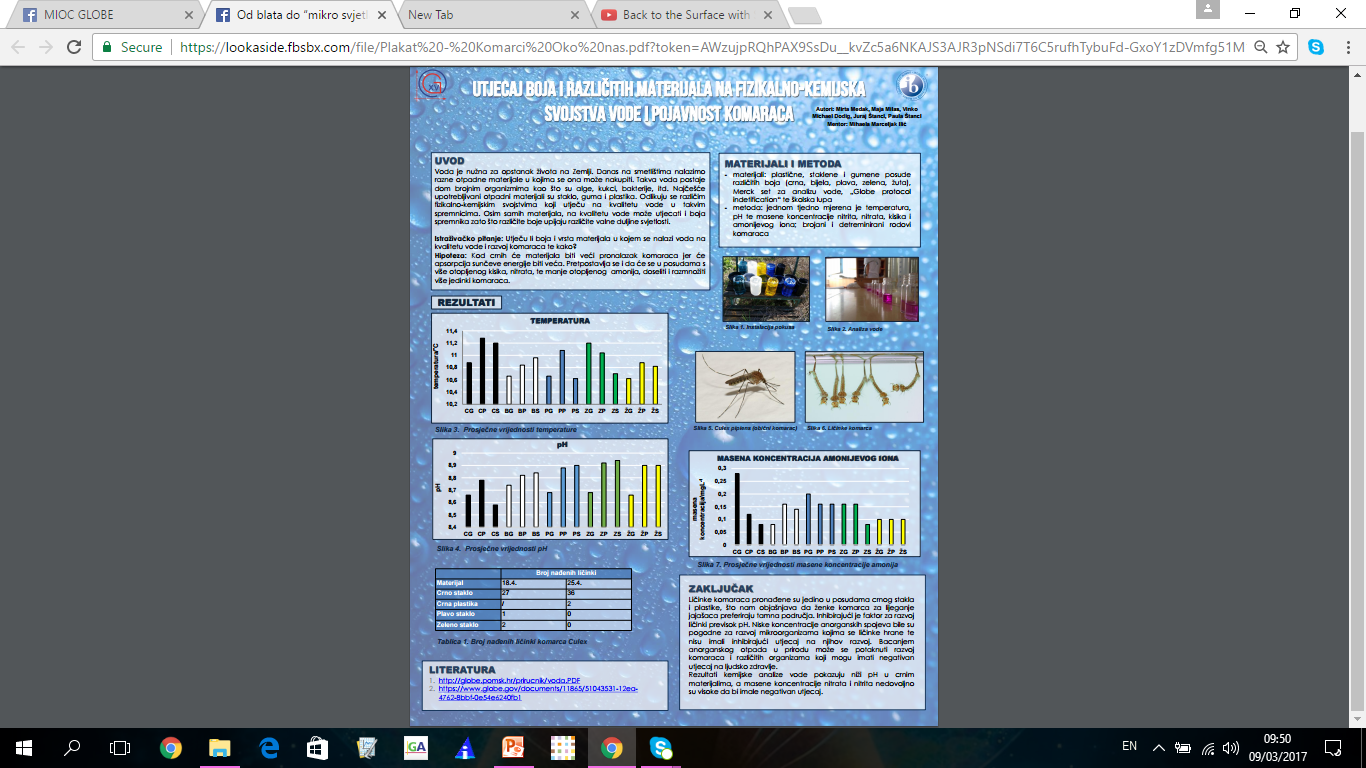 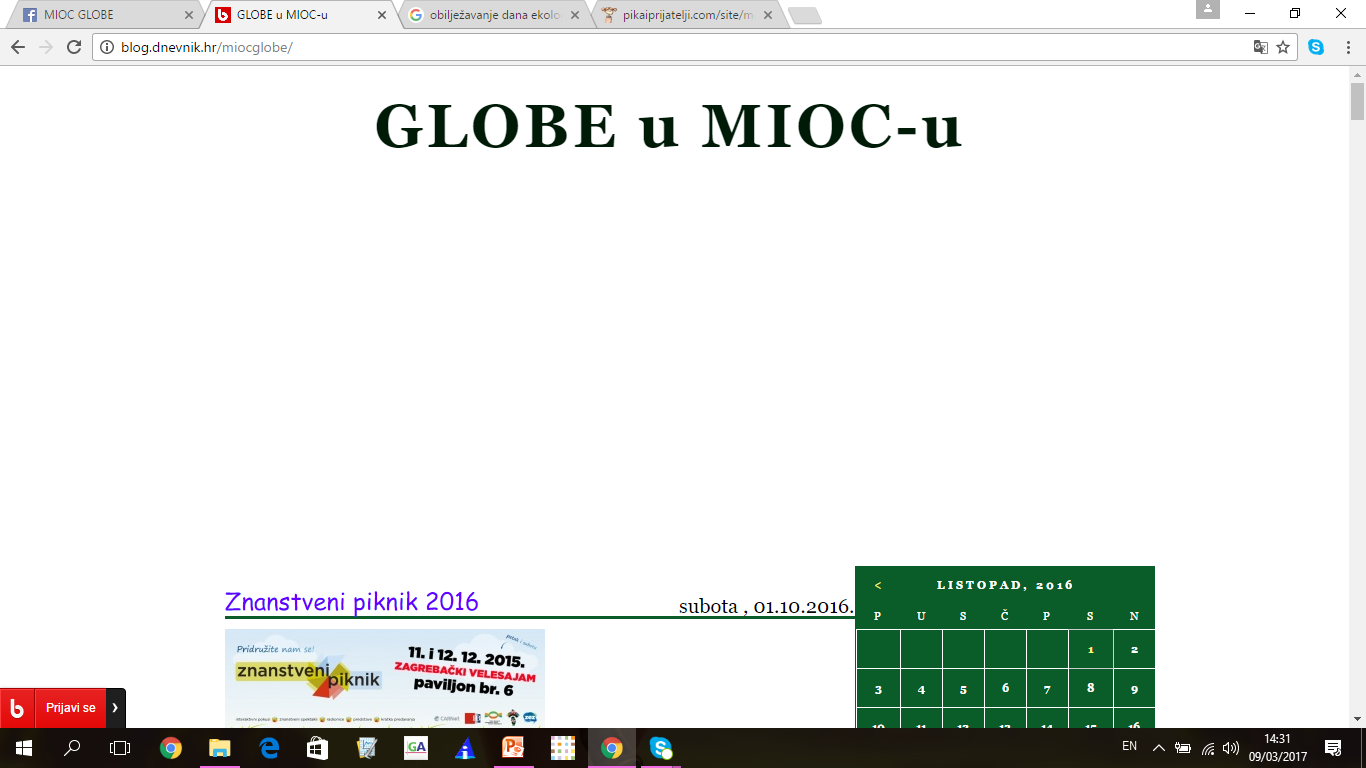 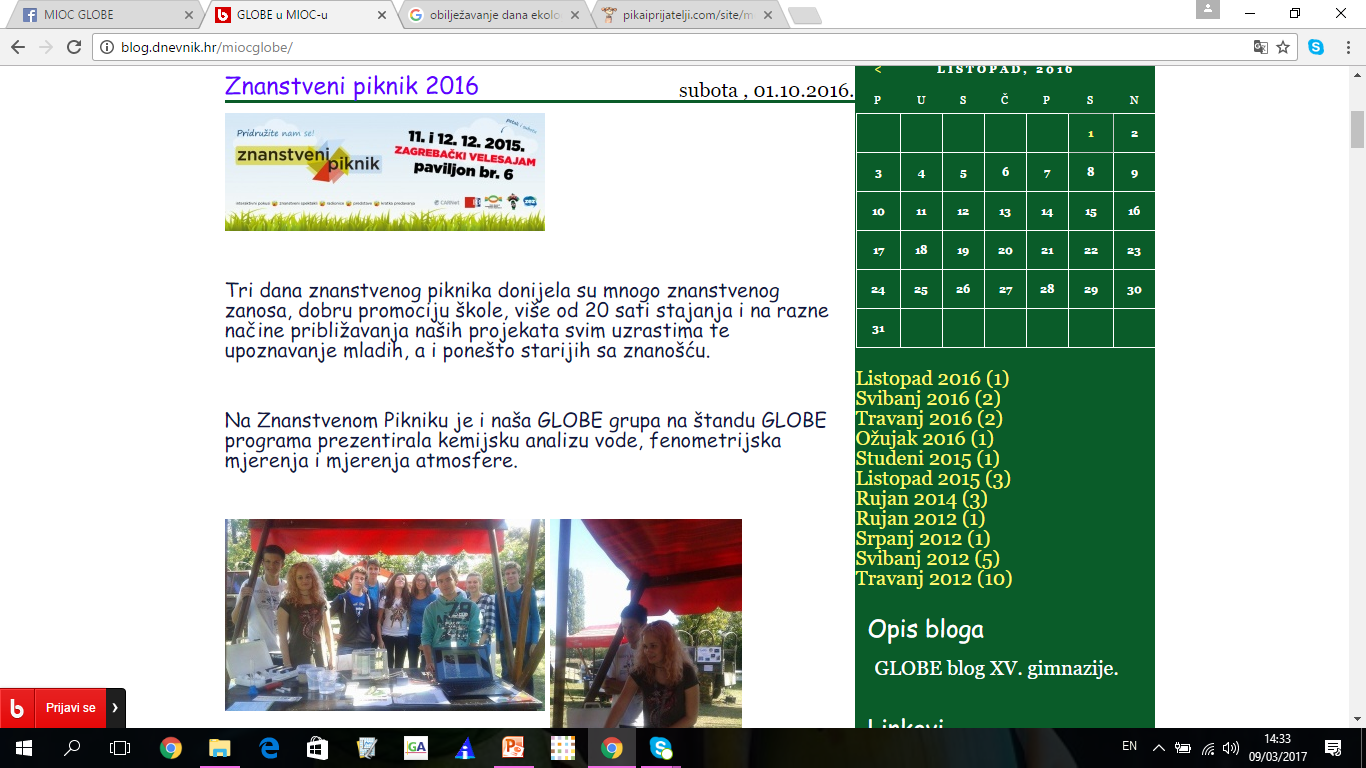 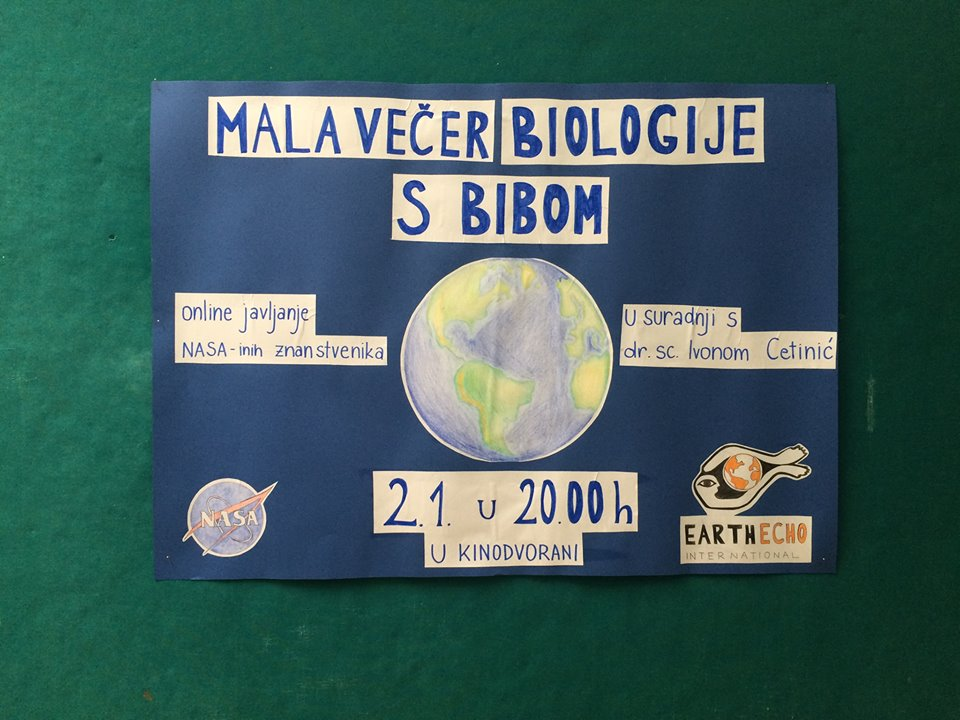 We inform our students about important eco-days, our activities and our projects using posters which are displayed around our school
We write about our activities on our school web page and GLOBE blog
Globe national competition 2017 in zadar, Croatia
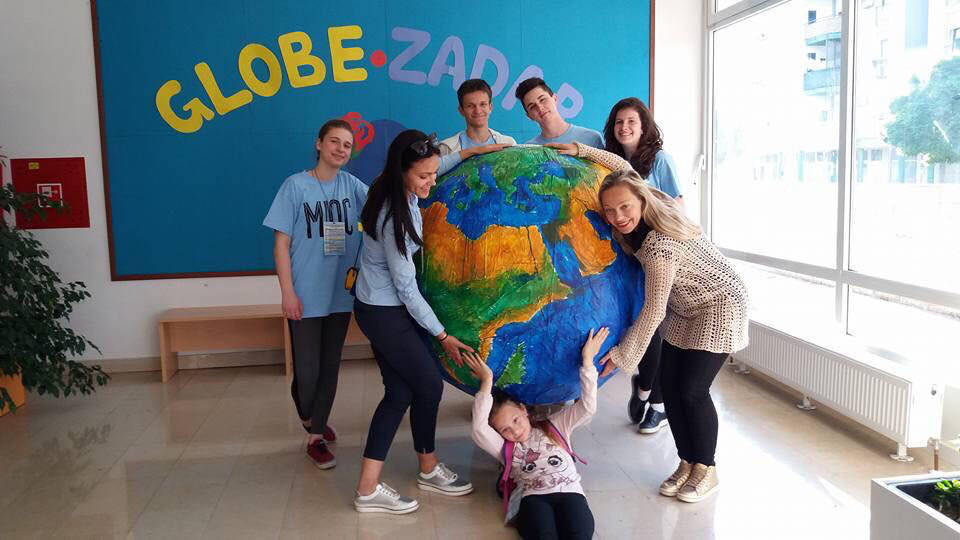 Every years the best globe schools in croatia meet somewhere in croatia
The schools which pass the regional competition send out at least three students who participate in the competitions
Students present their scientific research projects
Students are also tasked with solving problems, tests and orienting themselves on unknown grounds
Our school was awarded 1st place
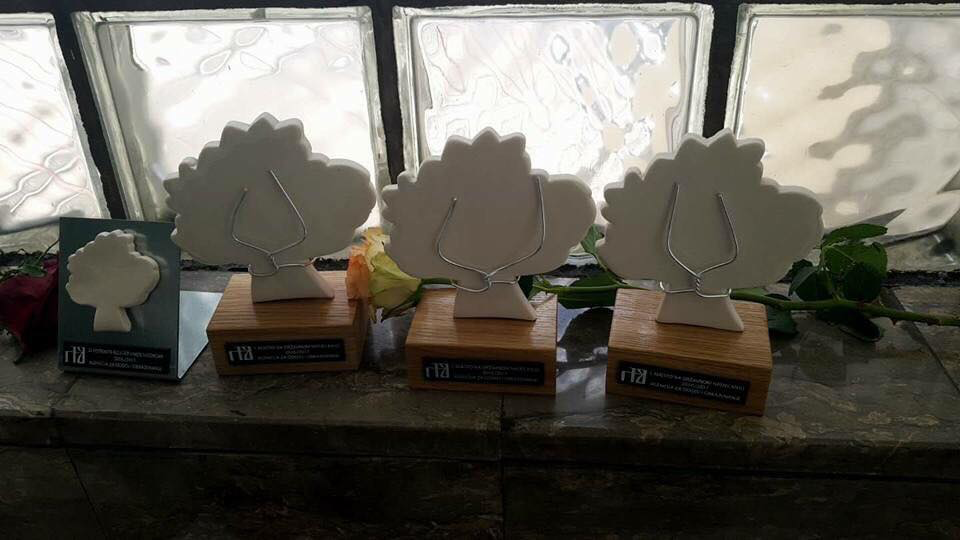 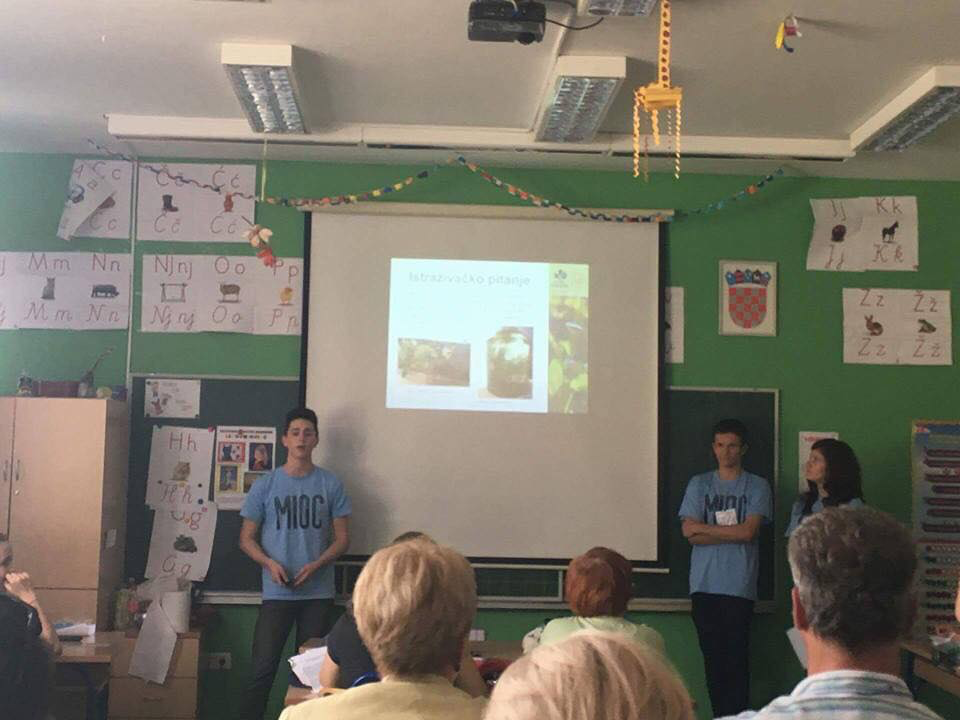 INESPO 2017
International Environment and sustainability project olympiad in the Netherlands
Croatia participated with two projects (both from our school)
‘The effect of colours and different materials on physico-chemical properties of water and on the appearance of mosquitos’ – gold medal, GLOBE project
‘Effects of CO2 on Apis mellifera L. behavior’ – gold medal
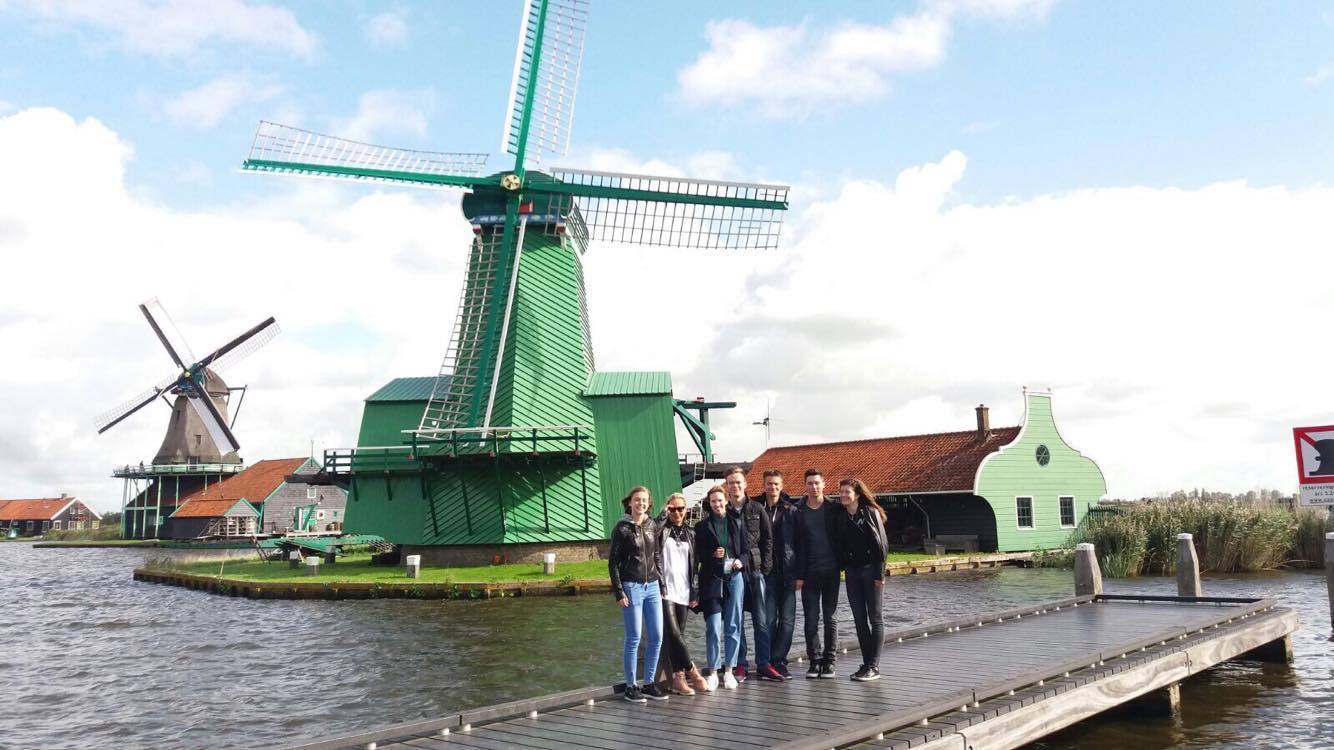 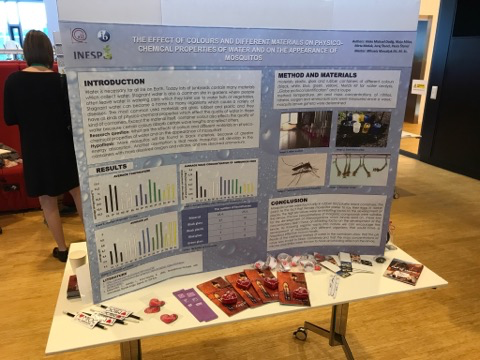 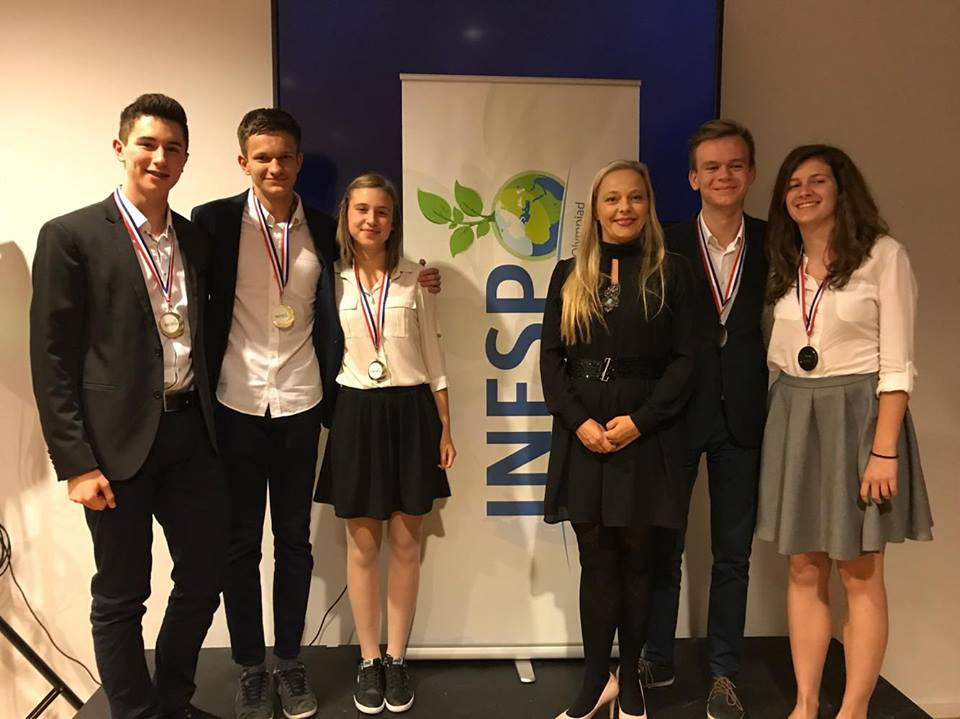 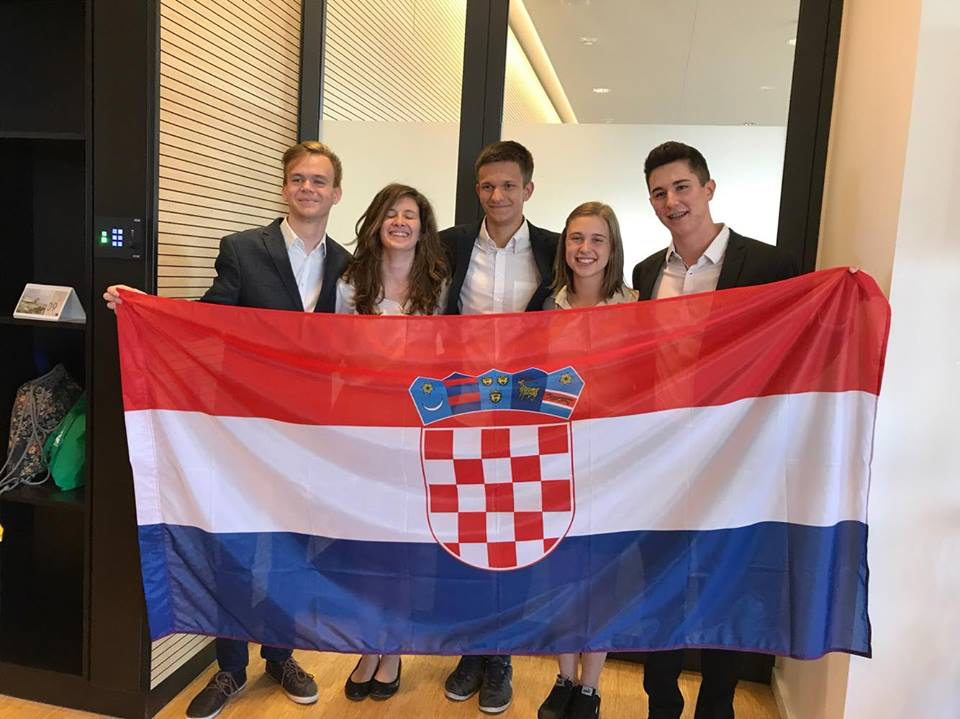 Thank you for your attention!
School web page: www.mioc.hr
Mentor: prof. mihaela marceljak ilić, mag. educ. Biol.
Mentor contact: mmarceljak@mioc.hr
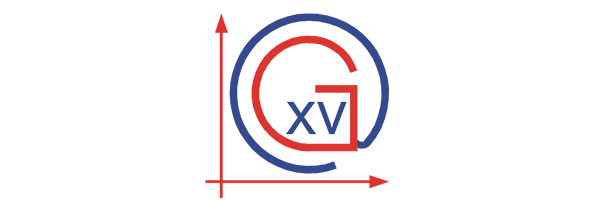 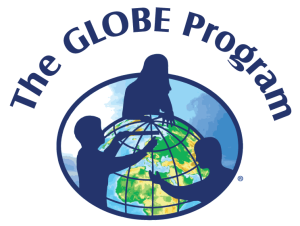 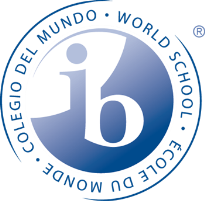